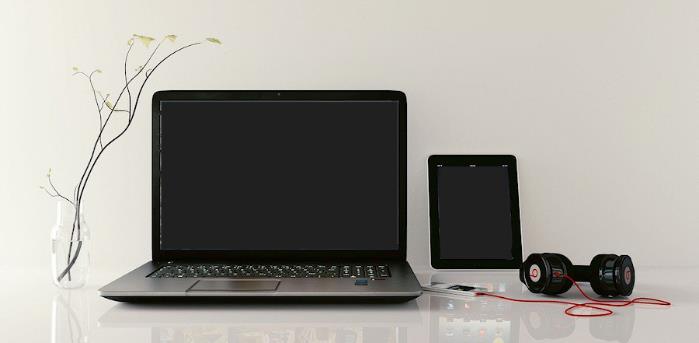 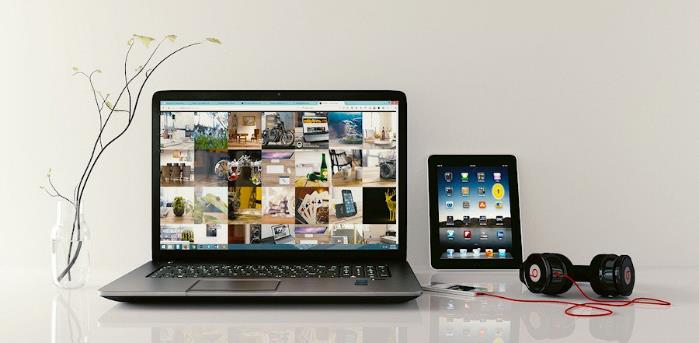 Řešení technických problémů
Vzdělávací oblast
Ing. Pavel Roubal
https://opocitacich.cz/
INFORMATIKA
DIGITÁLNÍ TECHNOLOGIE
2. stupeň ZŠ – 6.–7. třída
Technické principy
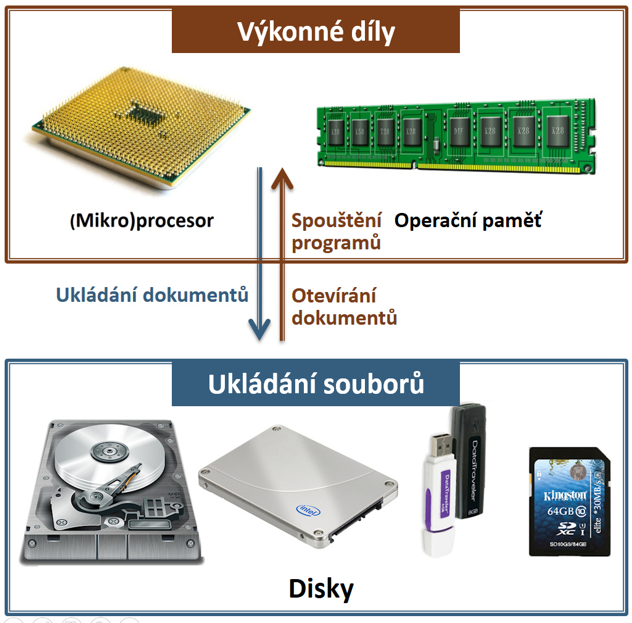 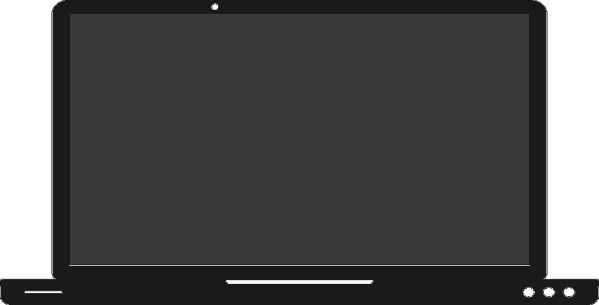 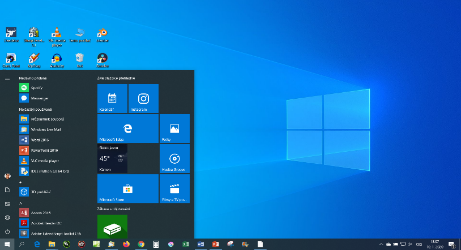 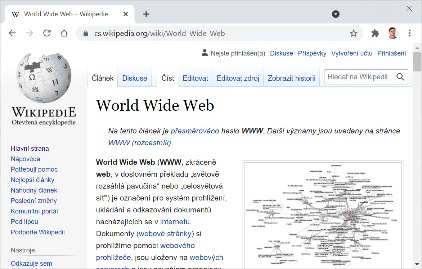 Co již víme: 
počítač (tedy i mobil či tablet) má technické díly (hardware), 
technické díly jsou oživovány operačním systémem, 
díky kterému využíváme různé programy (software).
Počítač je kabelem či bezdrátově připojen do (místní) sítě 
a přes síťové prvky je připojen k Internetu.
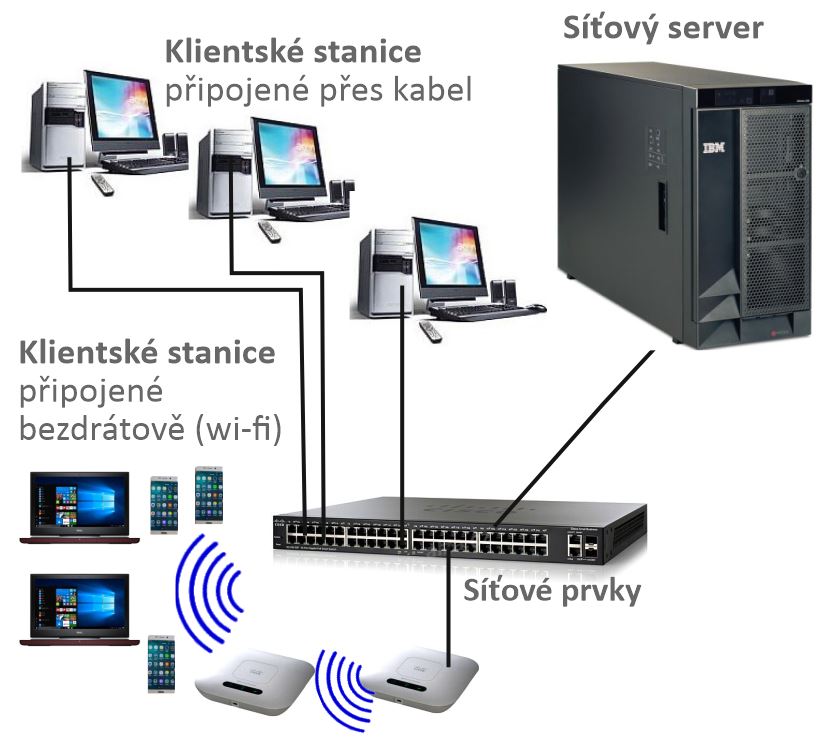 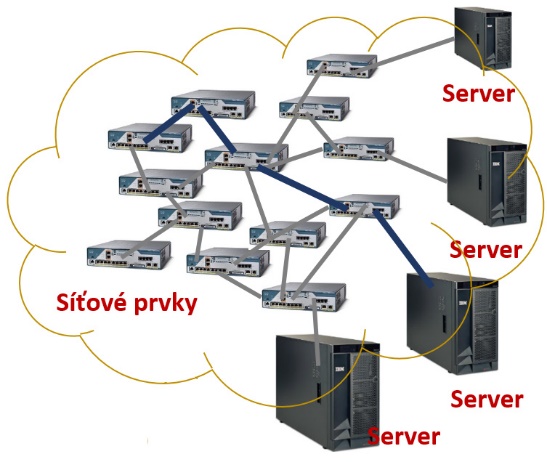 Z těchto technických principů plyne řešení technických problémů.
1
Běžné závady:
Řešení technických problémů spočívá v tom, že požádáme o pomoc někoho zkušenějšího.
Je však velmi užitečné umět mu popsat závadu (trochu odborně). „Nechodí to…“ není úplně dokonalý popis :-)
Funguje hardware počítače? 
Počítač se dá/nedá zapnout? Startuje (OS)? Je obraz na monitoru? Pokud ne, nejspíše nefunguje hardware počítače.
Funguje operační systém? 
Nejde zobrazit plochu? Vše funguje nepoužitelně pomalu? Projevuje se závada u všech programů? Pokud ano, je porušený operační systém.
Nefunguje (padá) pouze jedna aplikace?
Pokud většina programů funguje, operační systém je v pořádku a chyba je v padající aplikaci.
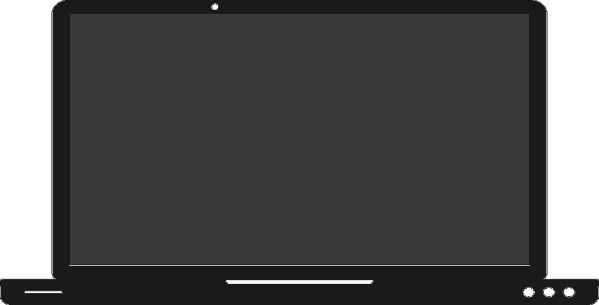 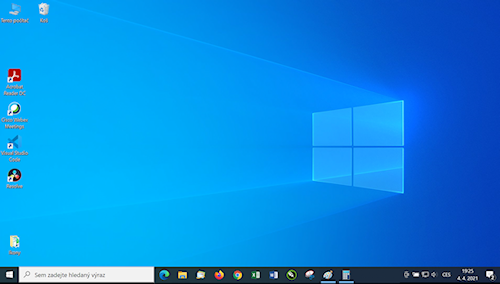 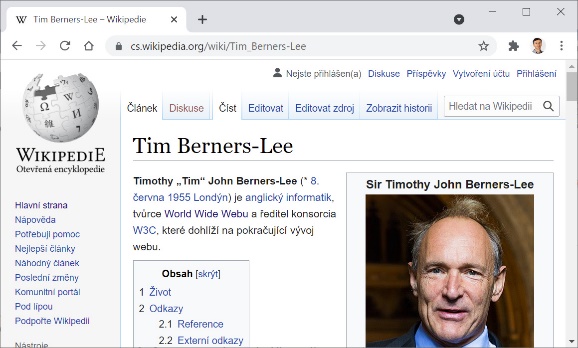 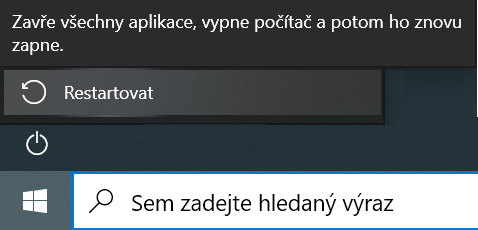 Jak ví snad všichni ajťáci, pokud počítač funguje, ale pouze „zlobí“ (jeho operační systém), je první operací vedoucí k nápravě restartování počítače.
2
Program neodpovídá?
Pokud program neodpovídá:
Jiné aplikace fungují? 
Zkusíme program ukončit klepnutím na tlačítko Zavřít v pravém horním rohu jeho okna. Časem restartujeme počítač.
Jiné aplikace nefungují nebo vše funguje pomalu? 
Ihned restartujeme počítač.
Pomocí programů vytváříme dokumenty.
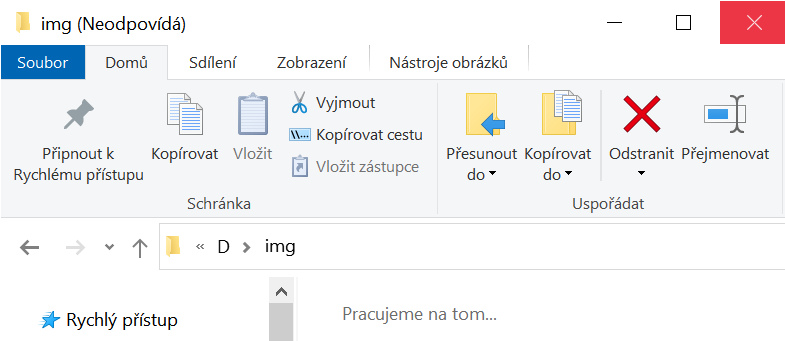 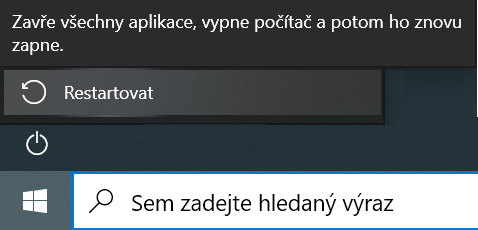 I v případě, že se program bez odezvy podaří ukončit, je vhodné co nejdříve restartovat počítač. Nefunkční („zaseknutý“, „spadlý“) program svědčí o nestabilitě systému a restart bývá nutný.
3
Nefunguje připojení k místní (školní) síti
Počítač je kabelem či bezdrátově připojen do sítě a přes síťové prvky je připojen k internetu.
Funguje připojení do místní sítě? 
Pokud ne, počítač sám funguje, ale nedají se načítat (otevírat) data ze síťových a cloudových složek (uložišť).
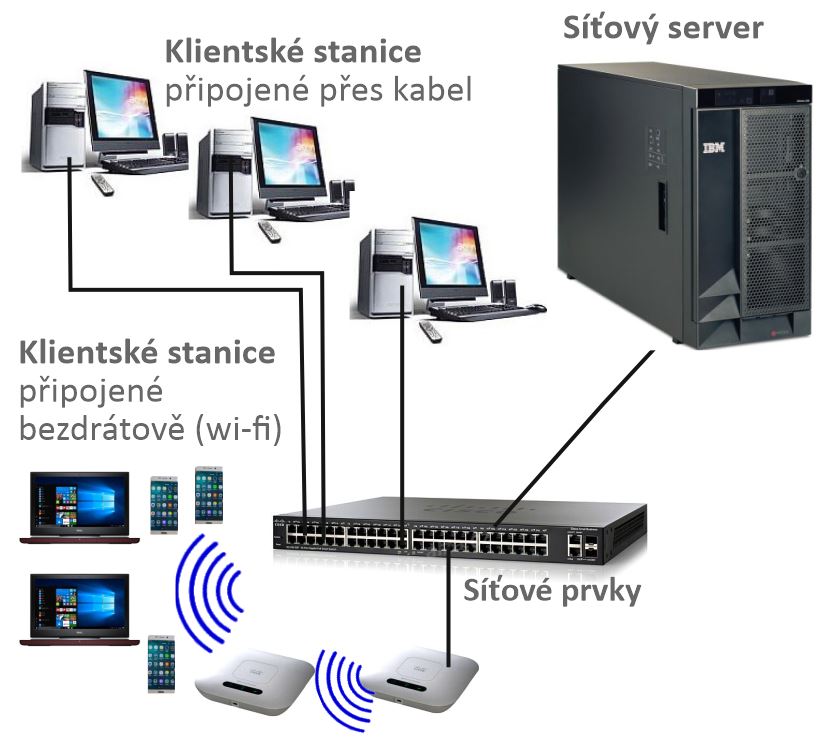 Nejčastější závadou, kterou IT technici „odborně“ řeší, je vytažený nebo špatně zapojený kabel.
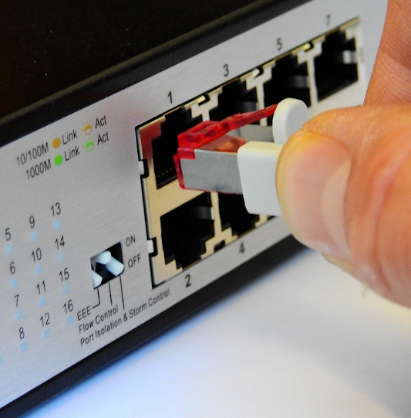 4
Nefunguje cloudová služba nebo web?
Z principu sítí plyne postup při řešení problémů:
Nefunguje cloudová služba nebo web? 
Zkusíme jinou službu, webovou stránku i jiný prohlížeč.
Ostatní stránky fungují? Problém bude na straně poskytovatele služeb, tedy na straně „cloudu“, ne v našem počítači nebo v našem připojení.S tím nemůžeme nic dělat. Počkáme.
Nefunguje žádná cloudová služba, žádný web? Problém bude v připojení našeho počítače/mobilu (školní či domácí sítě) k Internetu. 
Zkontrolujeme kabely, zapnutí síťových prvků, restartujeme (vypneme/zapneme) síťové prvky i náš počítač.
Počítač je kabelem či bezdrátově připojen do sítě a přes síťové prvky je připojen k internetu.
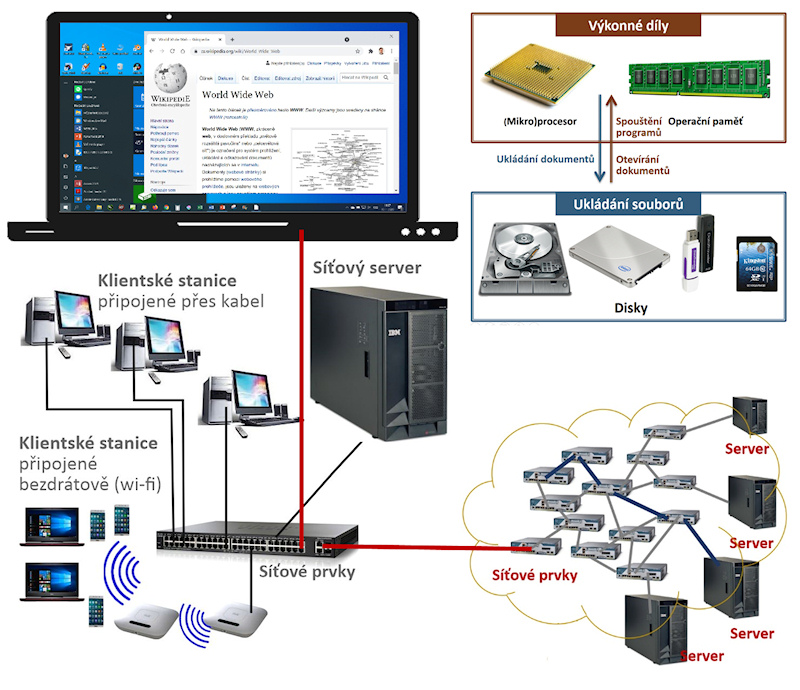 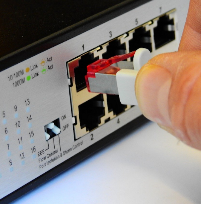 5
Digitální technologie
Tato lekce je součástí projektuhttps://opocitacich.cz/
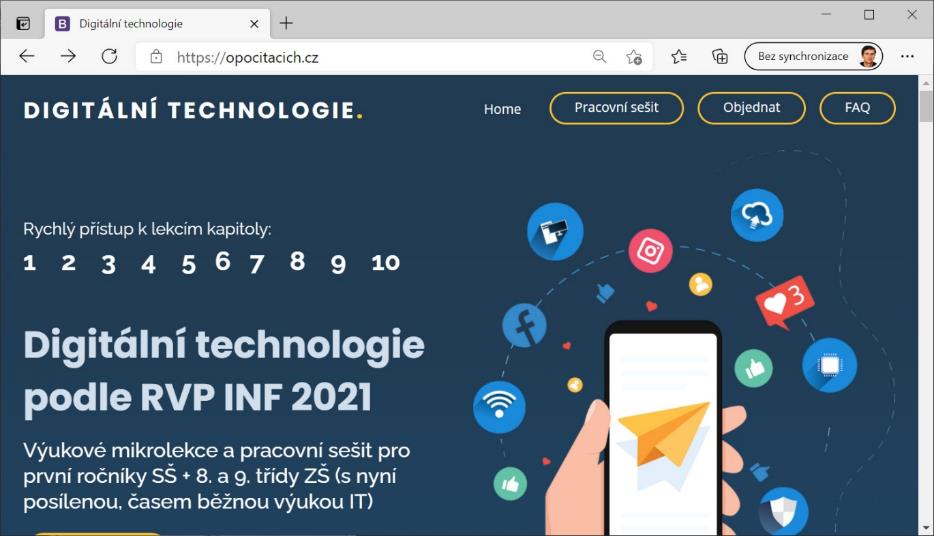 6
Zdroje
Pixabay.com. [online]. [cit. 2021-03-21]. Dostupný z URL: < https://pixabay.com/>. 
OpenPhoto Gallery. [online]. [cit. 2021-03-21]. Dostupný z URL: < http://openphoto.net/gallery/index.html  >.
Wikimedia Commons [online]. [cit. 2021-03-21]. Dostupný z https://commons.wikimedia.org/wiki/Main_Page 
Digitální technologie podle RVP INF 2021 [online]. Pacov: Ing. Pavel Roubal, 2021 [cit. 2021-03-21]. Dostupné z: https://opocitacich.cz/